Toolkit Tools Series: Twitter in 30 minutes
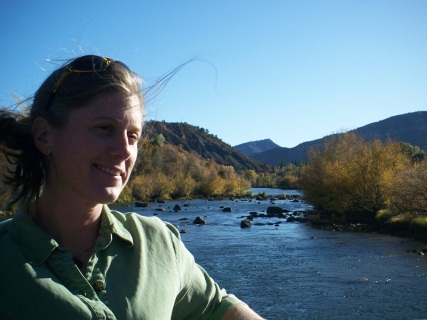 Beth Filar Williams, Coordinator of Library Services for Online &Distance Education

Liane Elias, Graduate Student in Library & Information Studies at UNCG


Cheryl Cross, Library Technology Support Analyst
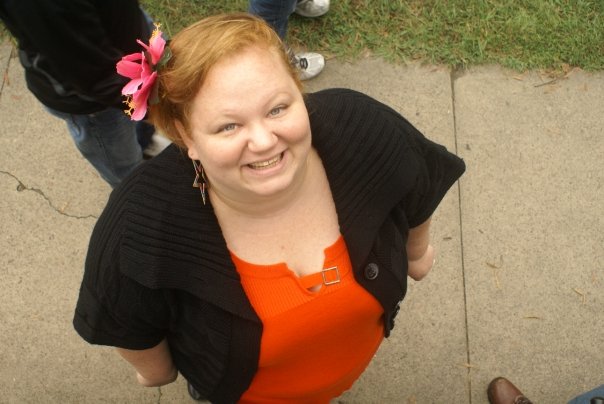 Presented by UNCG Libraries, 10/21/11
POLL: do you tweet?
I have an account & tweet on occasion
I have an account… I think?
Haven’t joined up yet, convince me! 
Um, what’s a tweet?
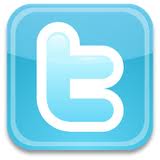 What is Twitter?
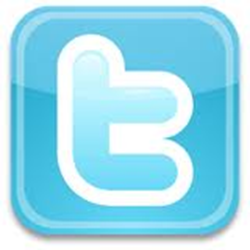 ….an real-time information network made up of 140-character messages called Tweets
http://dictionary.reference.com/browse/twitter
Twitter History /Stats
Created in March 2006 – launched in July
Company based in San Francisco 
200 million users as of 2011
200 million tweets 
over 1.6 billion search queries/day
http://dictionary.reference.com/browse/twitter
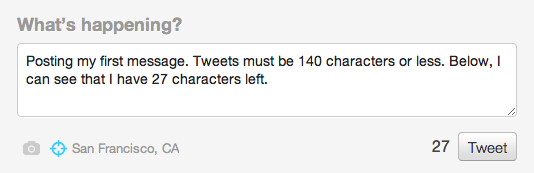 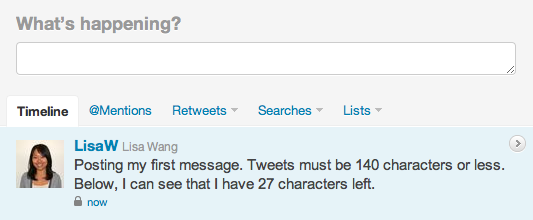 Images from Twitter.com help pages
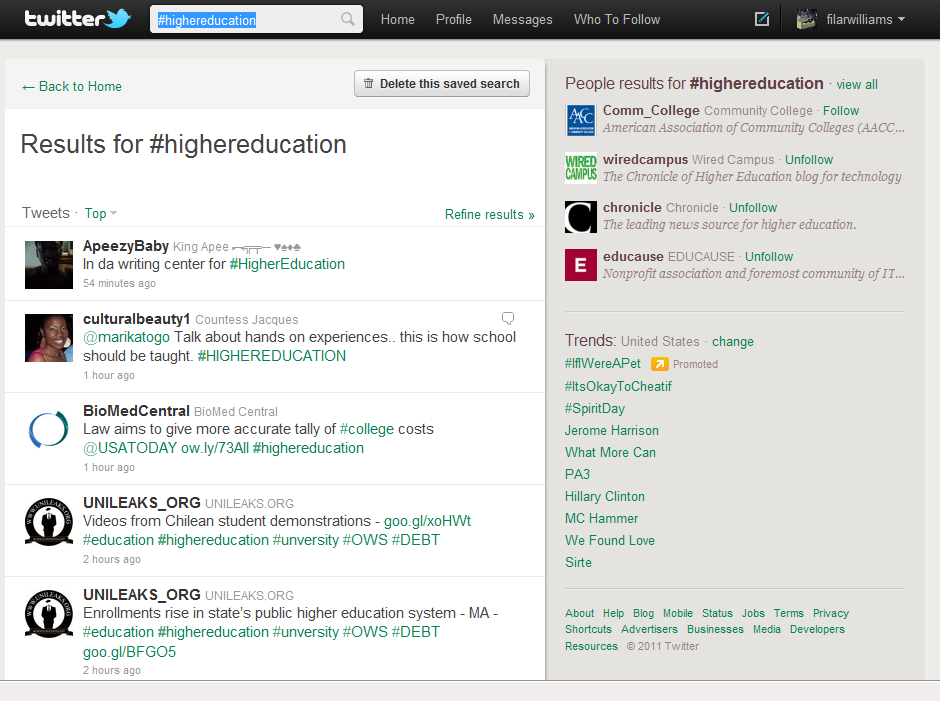 Mobile Options
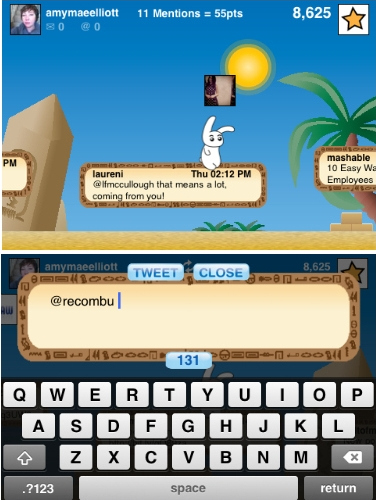 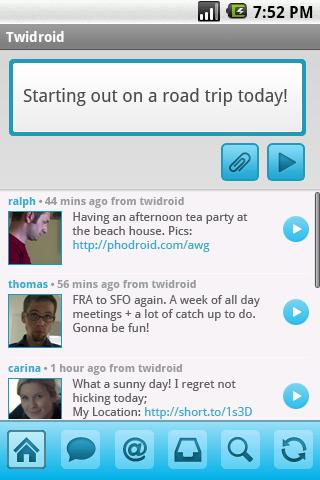 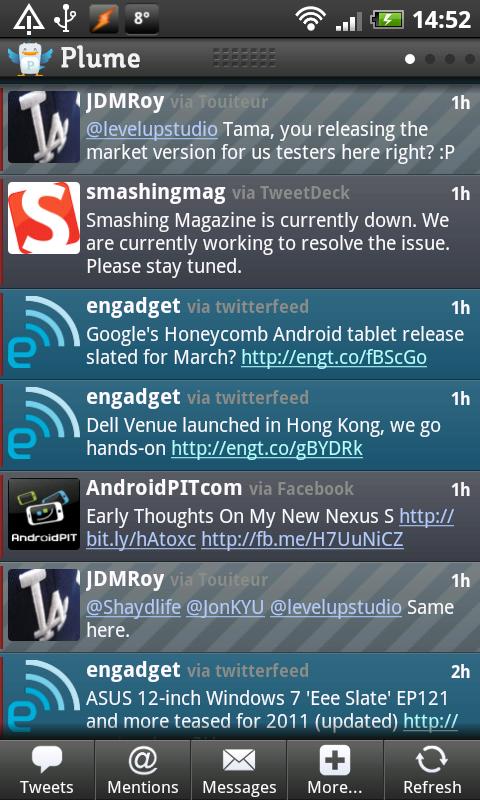 Twitter usage?
Pointless babble – 40%Conversational – 38%Pass-along value – 9%Self-promotion – 6%Spam – 4%News – 4%



http://www.pearanalytics.com/blog/wp-content/uploads/2010/05/Twitter-Study-August-2009.pdf
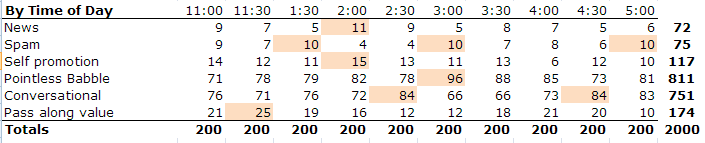 Twitter usage con’t
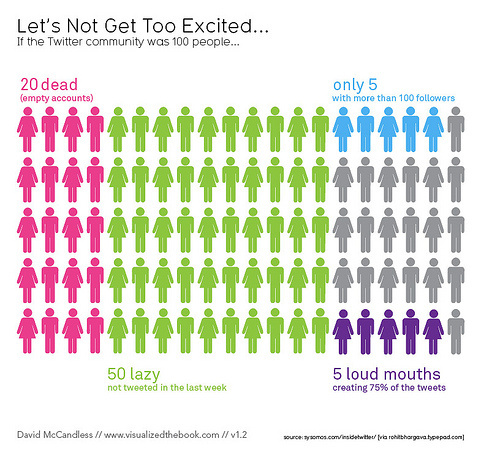 http://www.pearanalytics.com/blog/wp-content/uploads/2010/05/Twitter-Study-August-2009.pdf
http://www.facultyfocus.com/free-reports/twitter-in-higher-education-2010-usage-habits-and-trends-of-todays-college-faculty/
Special Report: Twitter in Higher Education 2010:Usage Habits and Trends ofToday’s College?
How familiar are you with Twitter
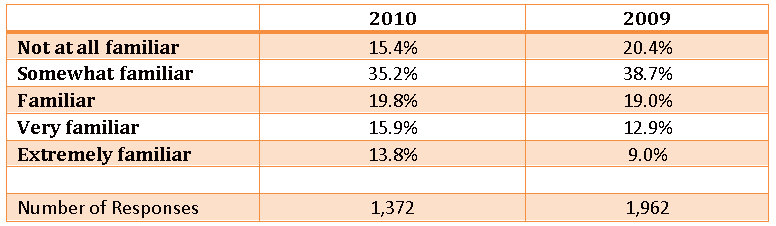 http://www.facultyfocus.com/free-reports/twitter-in-higher-education-2010-usage-habits-and-trends-of-todays-college-faculty/
…as a networking and professional development tool
Twitter has been a tremendously useful tool for me in connecting with other professors, discovering new sources and new information, teaching students about some of the dynamics of not just Twitter but real-time information sharing, and for building and continuing relationships made in real life.
It's great to be able to send a quick thought to everyone & receive reactions and connect with so many people at once--family, friends, and friends-to-be.
I've reached more people and have had more exposure as an academic tweeting and blogging about higher ed than I have ever with my more tradition research and publishing.
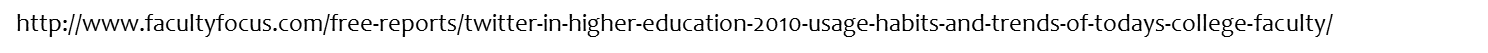 Twitter in Academia
Class Chatter/Classroom Community
Get a Sense of the World
Track a Word (#awordtofollow)
Track a Conference (#aconferencename)
Instant Feedback
Follow  professionals (http://listorious.com/andrewcallahan/academics)
Grammar,  rule based writing, writing assignments
Public notepad
From:  http://academhack.outsidethetext.com/home/2008/twitter-for-academia/
POLL: Will you try Twitter now?
Already using it but now I will more effectively
Yes!
Maybe 
Still not convinced it’s for me.
Q &A?
http://library.uncg.edu/info/depts/reference/instruction/Collaborate/twitter.aspx

Beth Filar Williams, DE Librarian, efwilli3@uncg.edu

Liane Elias, LIS Grad Student, leelias@uncg.edu